STELLING PAST DE GANGBARE LANDBOUW BIJ EEN GEZONDE BODEM?
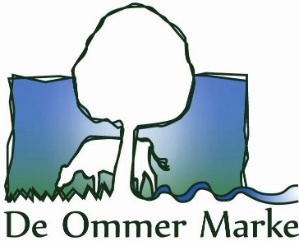 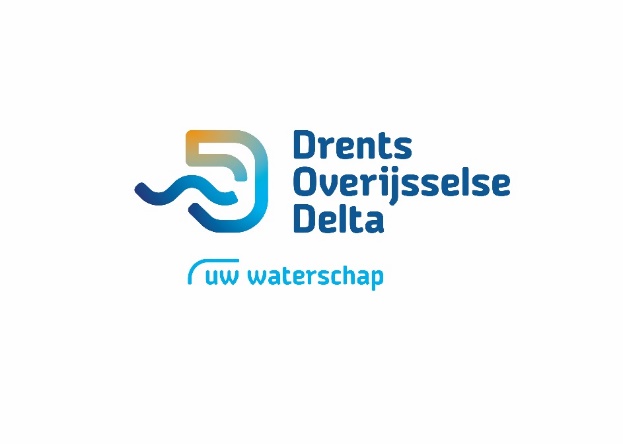 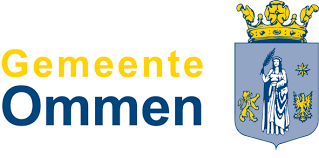 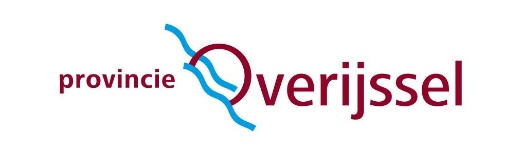 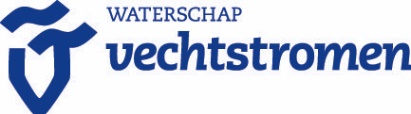 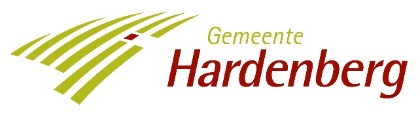 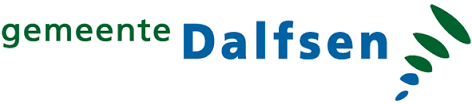 STELLING EEN GEZONDE BODEM HEEFT GEEN CHEMISCHE ONKRUIDBESTRIJDING NODIG.
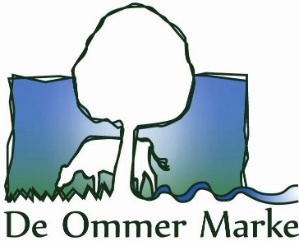 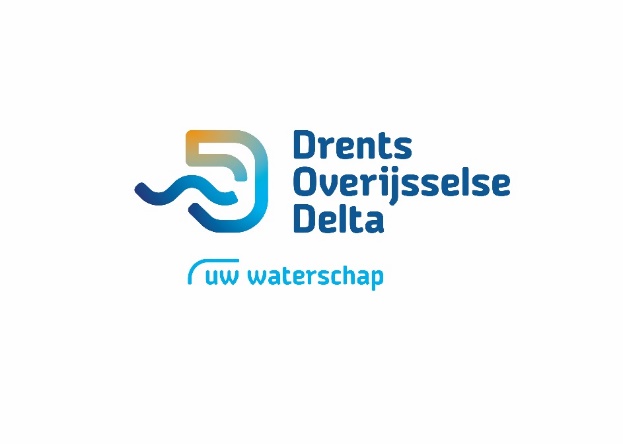 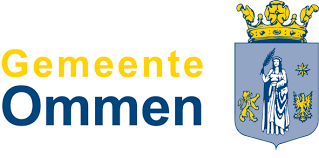 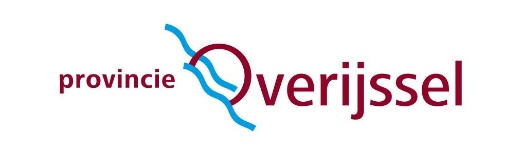 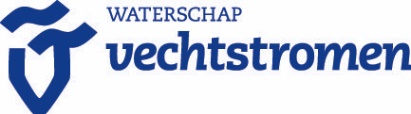 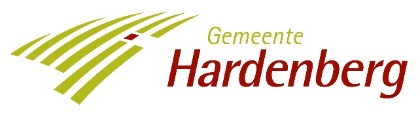 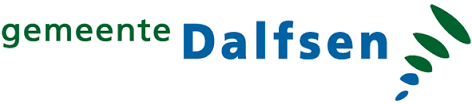 STELLING ALS JE MAAISEL ZIET ALS GRONDSTOF MOET JE LEF HEBBEN.
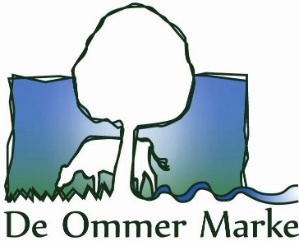 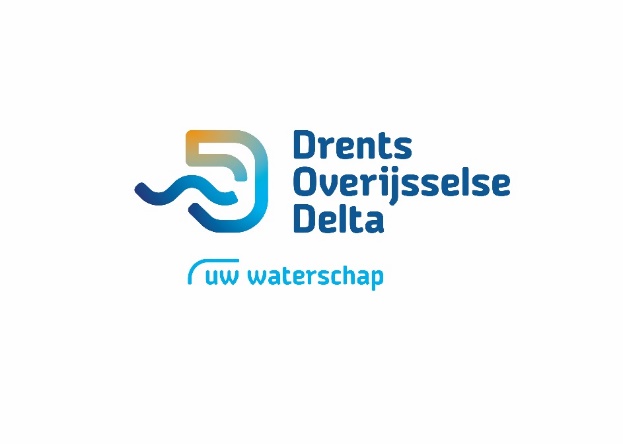 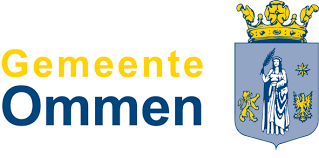 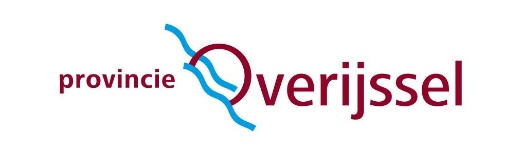 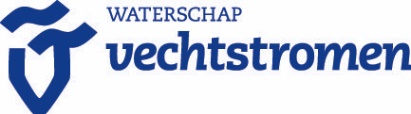 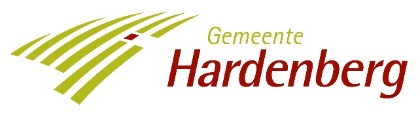 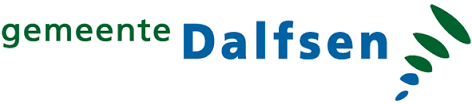 WEL THUIS Alle informatie is te vinden op de websitewww.ommermarke.nl
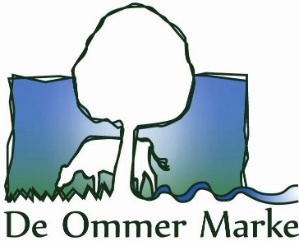 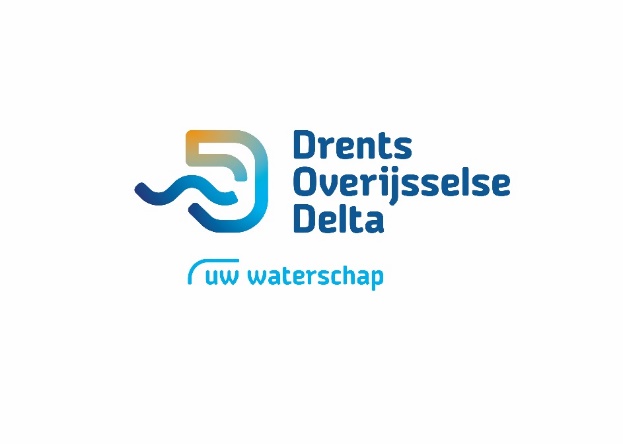 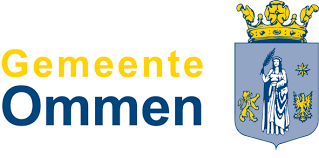 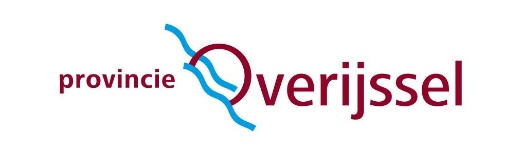 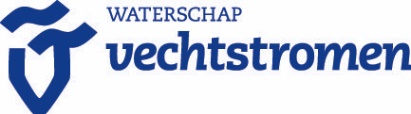 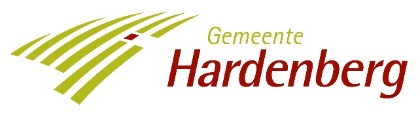 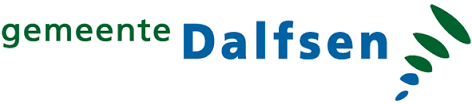